ESSO
Environment, Strategy, Structure, Operations
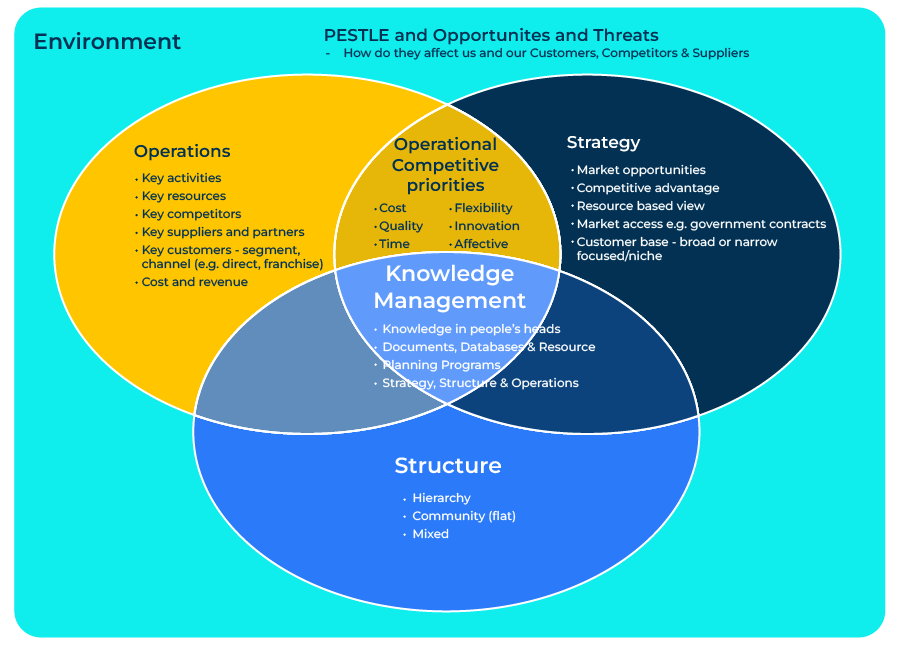 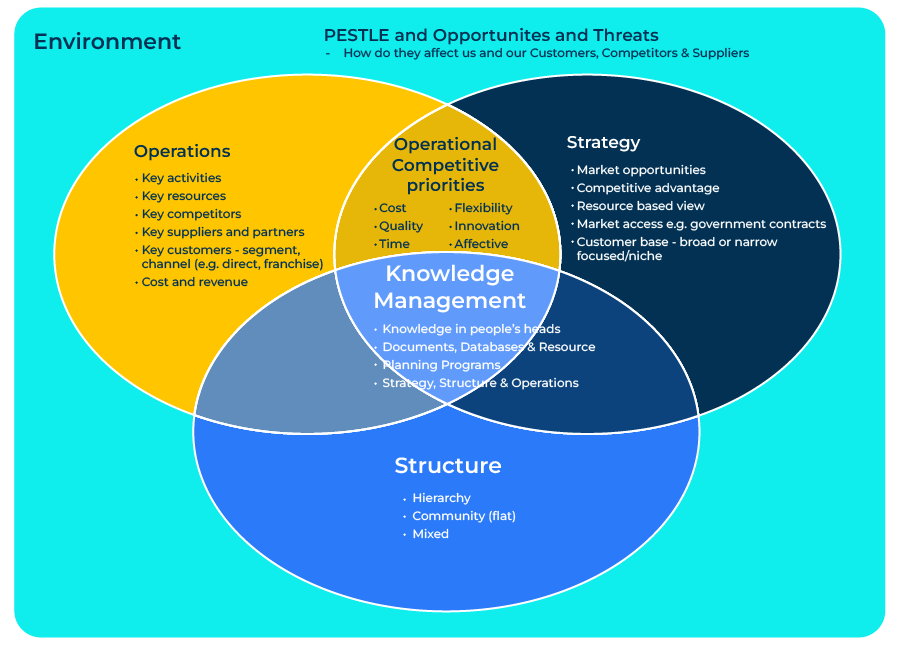 A business model to direct a strategy.
Use this framework of building blocks to develop a business strategy
The ESSO framework, also known as the Environment, Strategy, Structure, and Operations framework, is a model used to analyse and integrate key elements in the strategic management of an organization. It provides a comprehensive view of how external and internal factors influence each other.

The ESSO framework provides a structured approach to strategic management by emphasising the interconnectedness of environmental factors, strategic choices, organisational structure, and operational processes. 

By using this framework, businesses can enhance their ability to align internal elements with external conditions and execute strategies effectively.
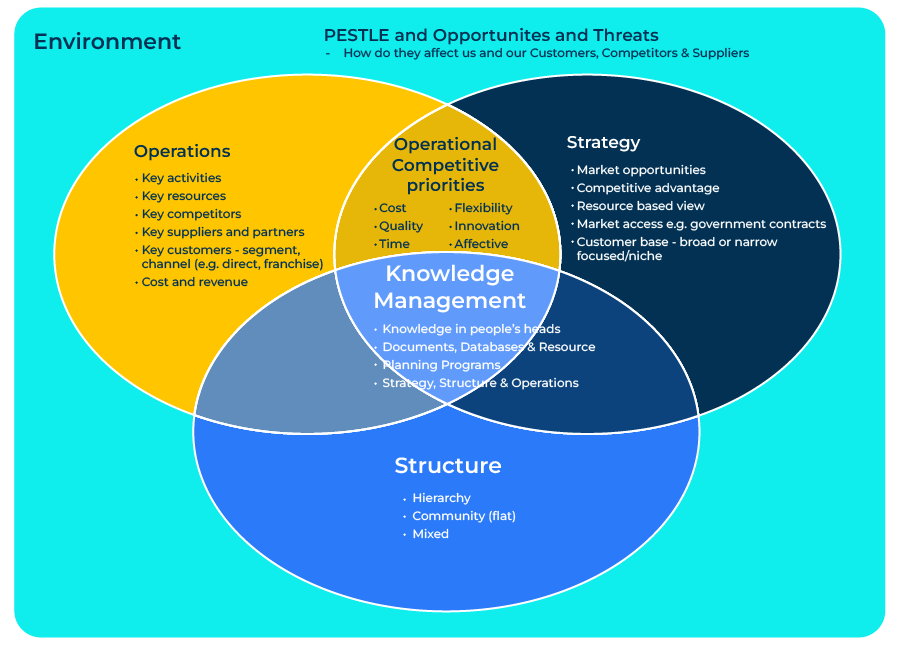 ‹#›
Copyright © B2B Frameworks Ltd 2018
Research the environment.
Analysis: Assess the external environment by conducting a comprehensive analysis of factors such as economic conditions, market trends, technological advancements, regulatory changes, and competitive forces. Understand how these external factors may impact your business.

Strategic Implications: Identify opportunities and threats that arise from the external environment. Align your business strategy to leverage opportunities and mitigate threats. For example, if there is a technological shift, consider how your business can adapt and capitalise on emerging technologies.
‹#›
Copyright © B2B Frameworks Ltd 2018
Determine a strategy.
Formulation: Develop a clear and robust business strategy that aligns with your company’s goals and objectives. Consider how your strategy can capitalise on strengths, address weaknesses, take advantage of opportunities, and mitigate threats identified in the environmental analysis.

Alignment: Ensure that your strategy aligns with the external environment. For example, if there is a trend towards sustainability in the market, your strategy might include initiatives for environmentally friendly products or processes.
‹#›
Copyright © B2B Frameworks Ltd 2018
Look at the structure of your company.
Organisational Design: Align your company structure with your chosen strategy. Consider factors such as the level of centralisation, delegation of authority, and the coordination mechanisms needed to implement your strategy effectively.

Flexibility: Design a structure that allows for adaptability and flexibility, especially if your business operates in a dynamic environment. A flexible structure can better accommodate changes in strategy or shifts in the external environment.
‹#›
Copyright © B2B Frameworks Ltd 2018
Check out your operations.
Implement your strategy through effective operational planning and execution.
‹#›
Copyright © B2B Frameworks Ltd 2018
Editable framework.
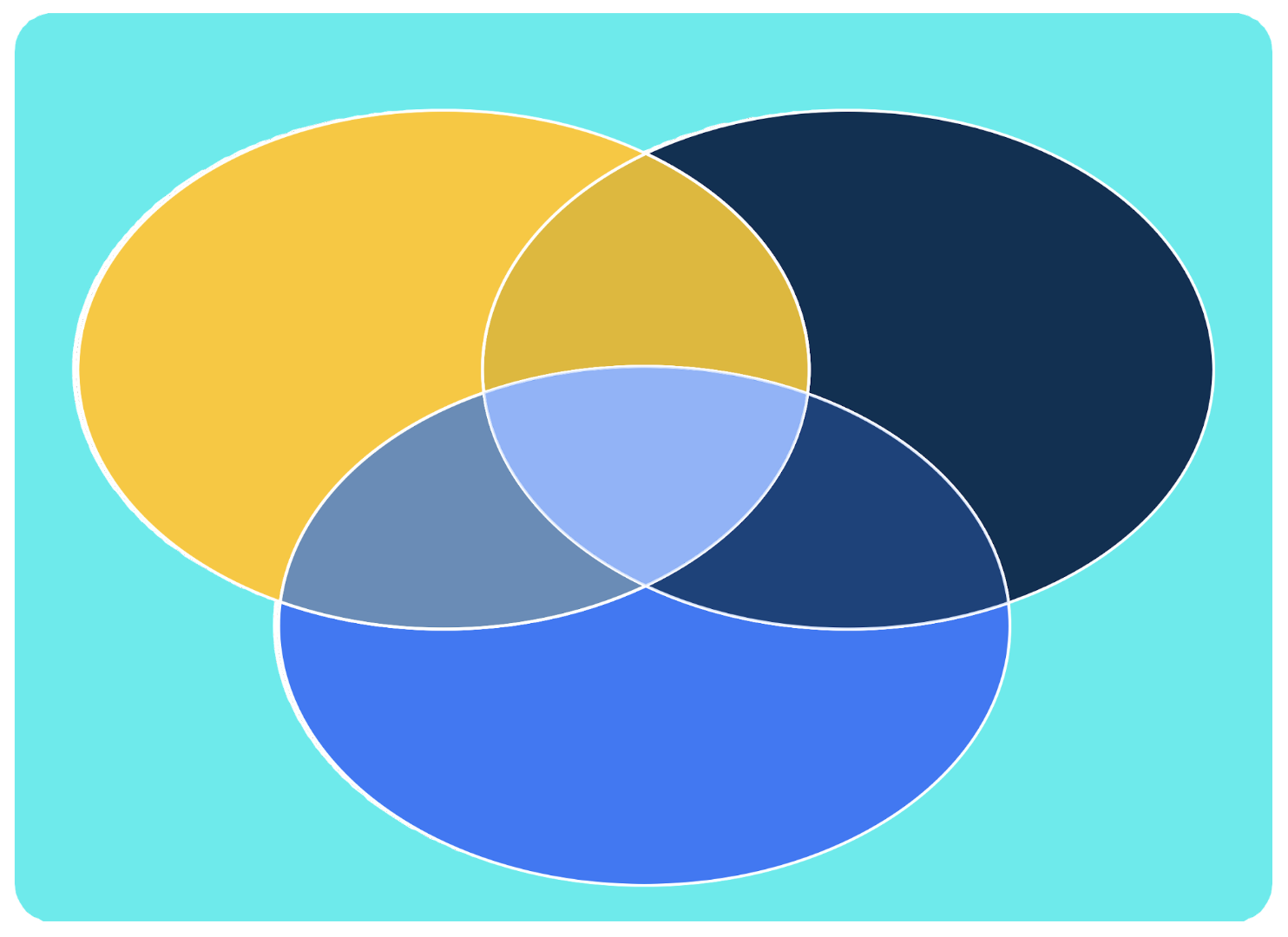 PESTLE and Opportunities and Threats
-How do they affect us and our Customers, Competitors & Suppliers
Environment
Use this to add your own text and edit to suit your own branding
Operational Competitive priorities
Strategy
Operations
Knowledge Management
Structure
‹#›
Copyright © B2B Frameworks Ltd 2018
Thank you.